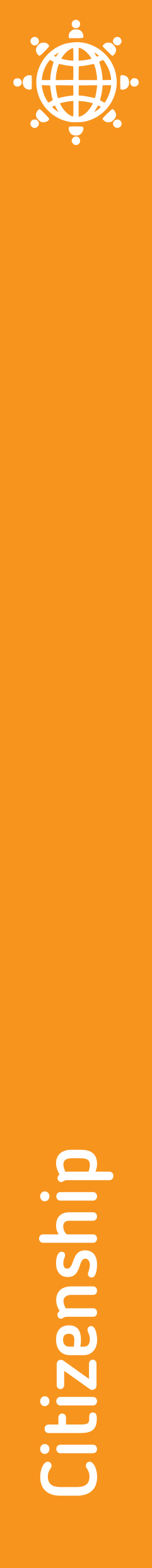 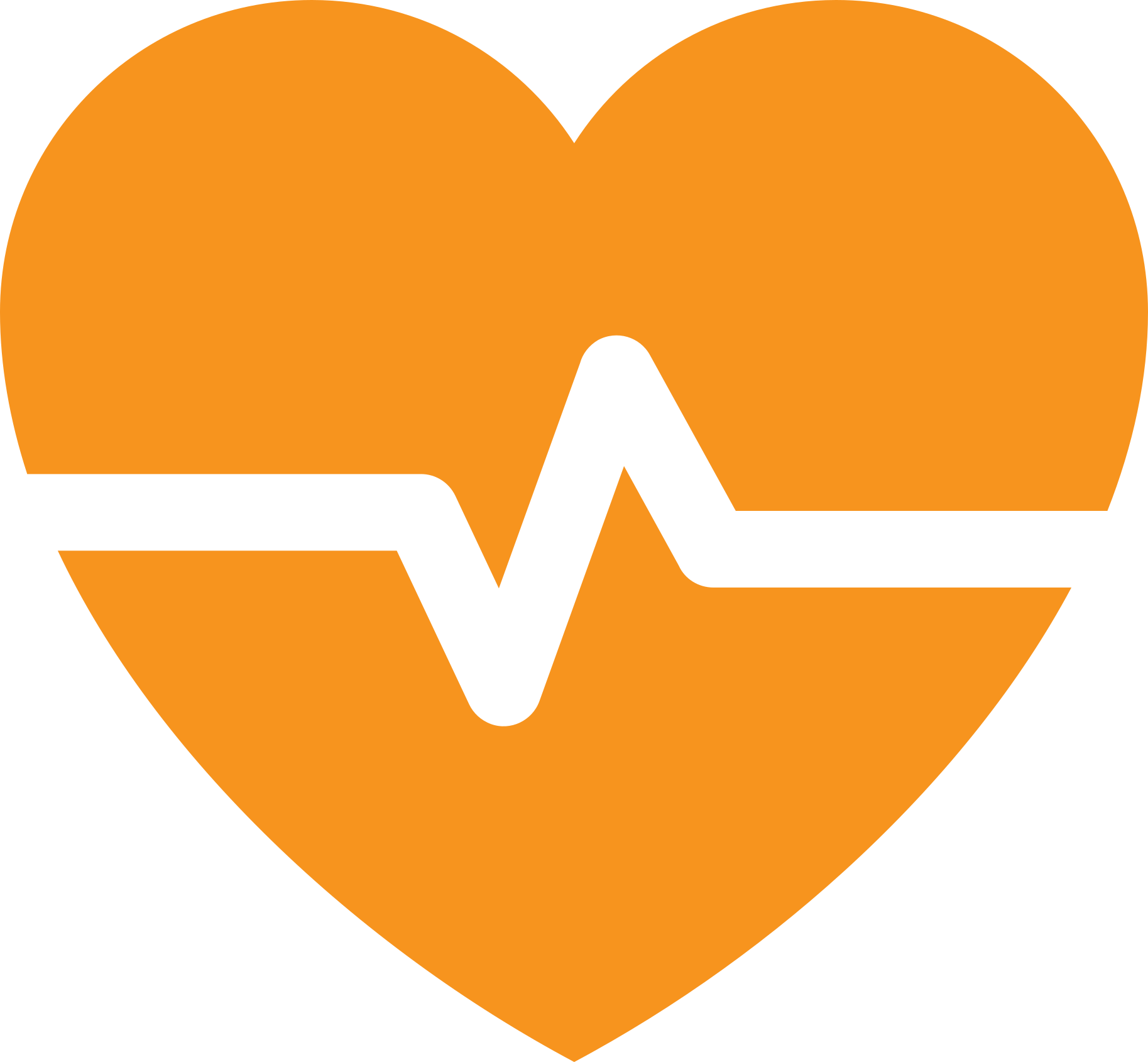 Hvordan får hadtale mig til at føle mig tilpas? > Medborgerskab > Karakteranalyse
Karakteranalyse
Karakterens navn: _____________
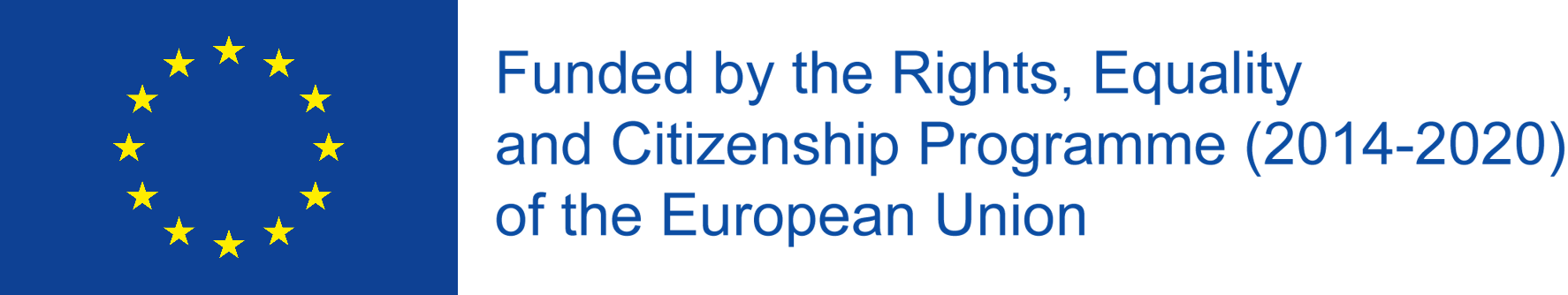 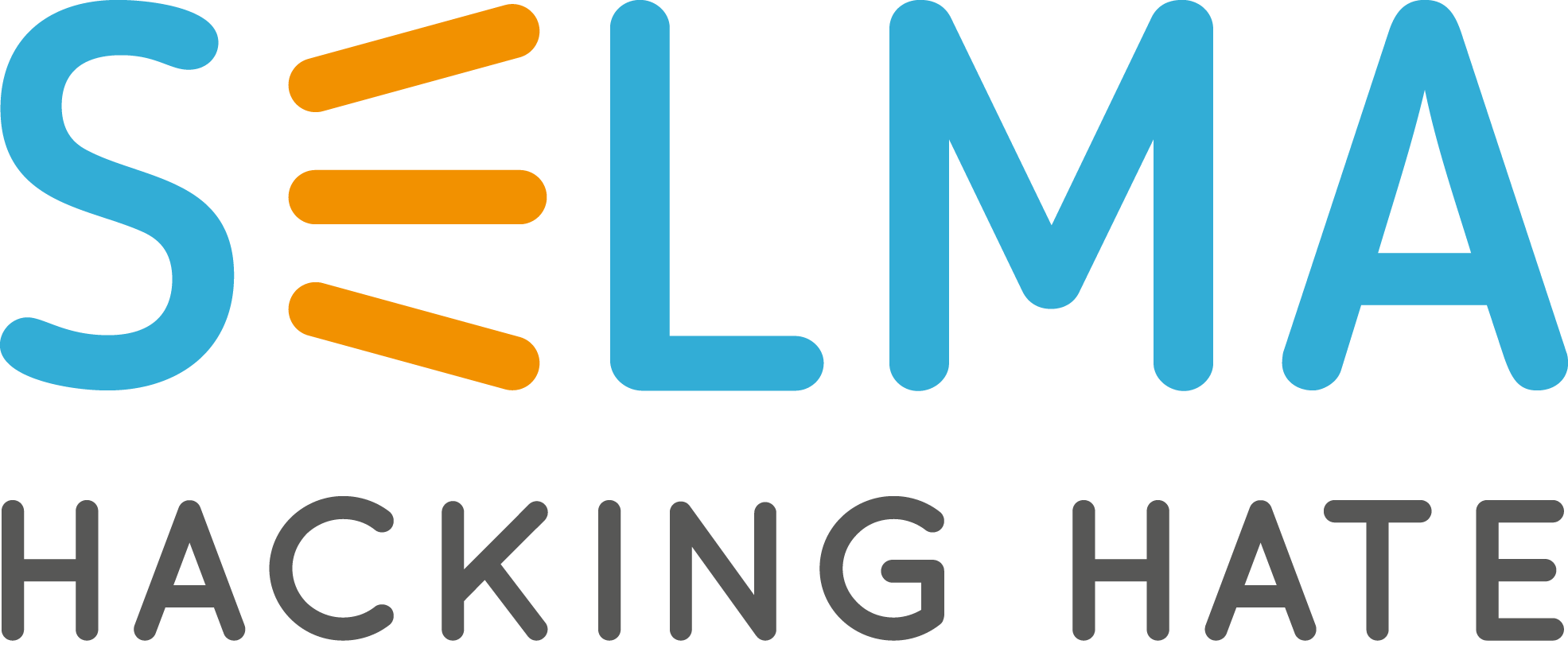 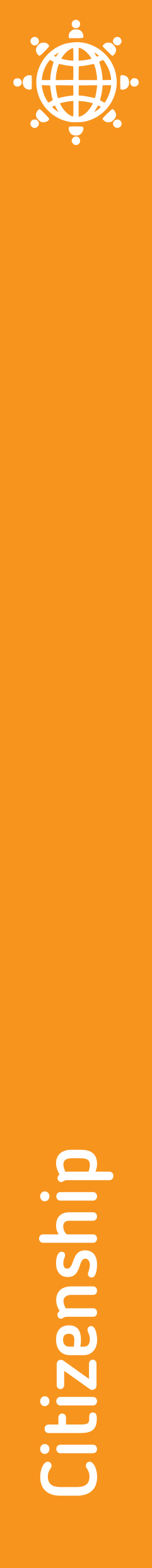 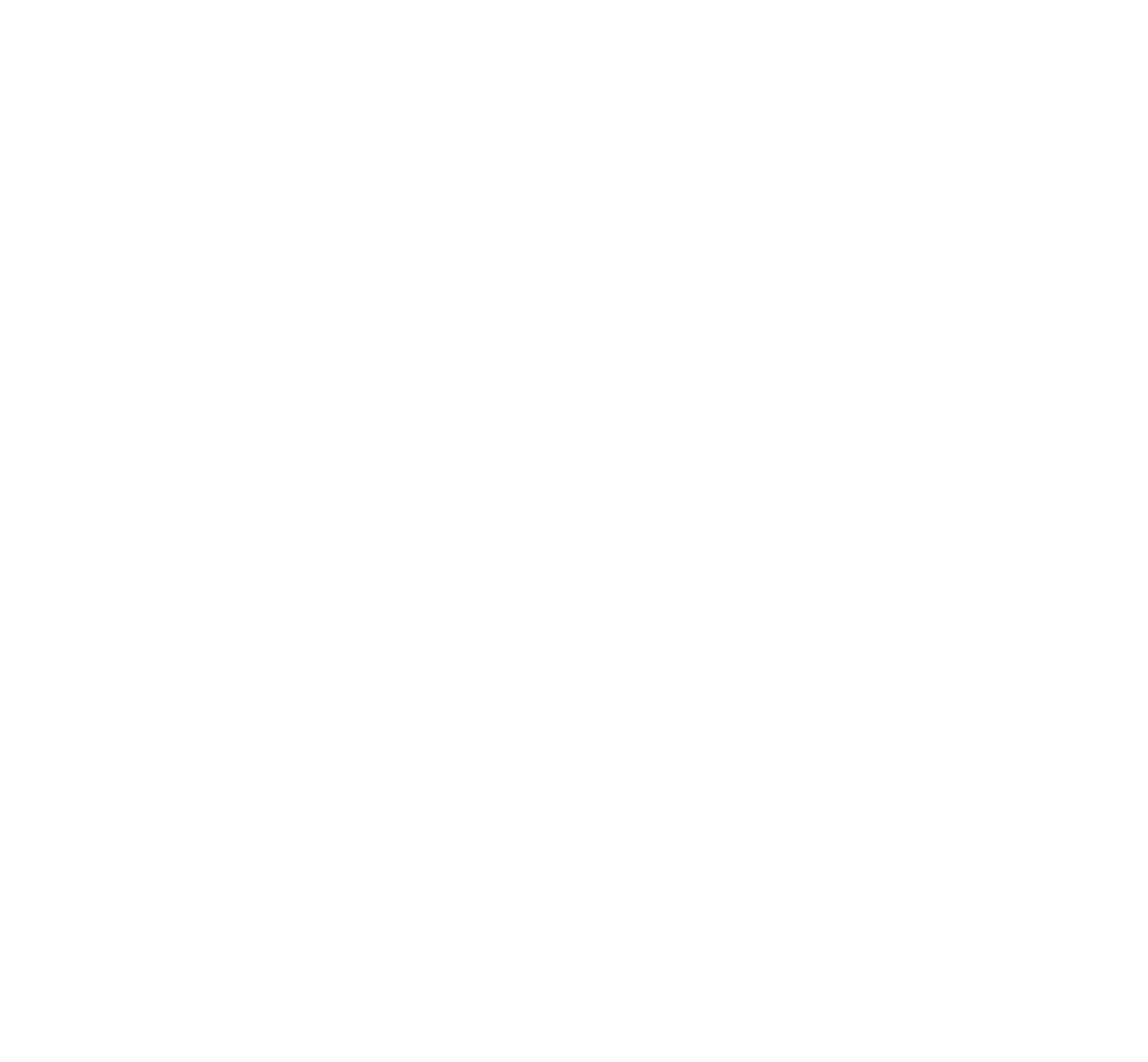 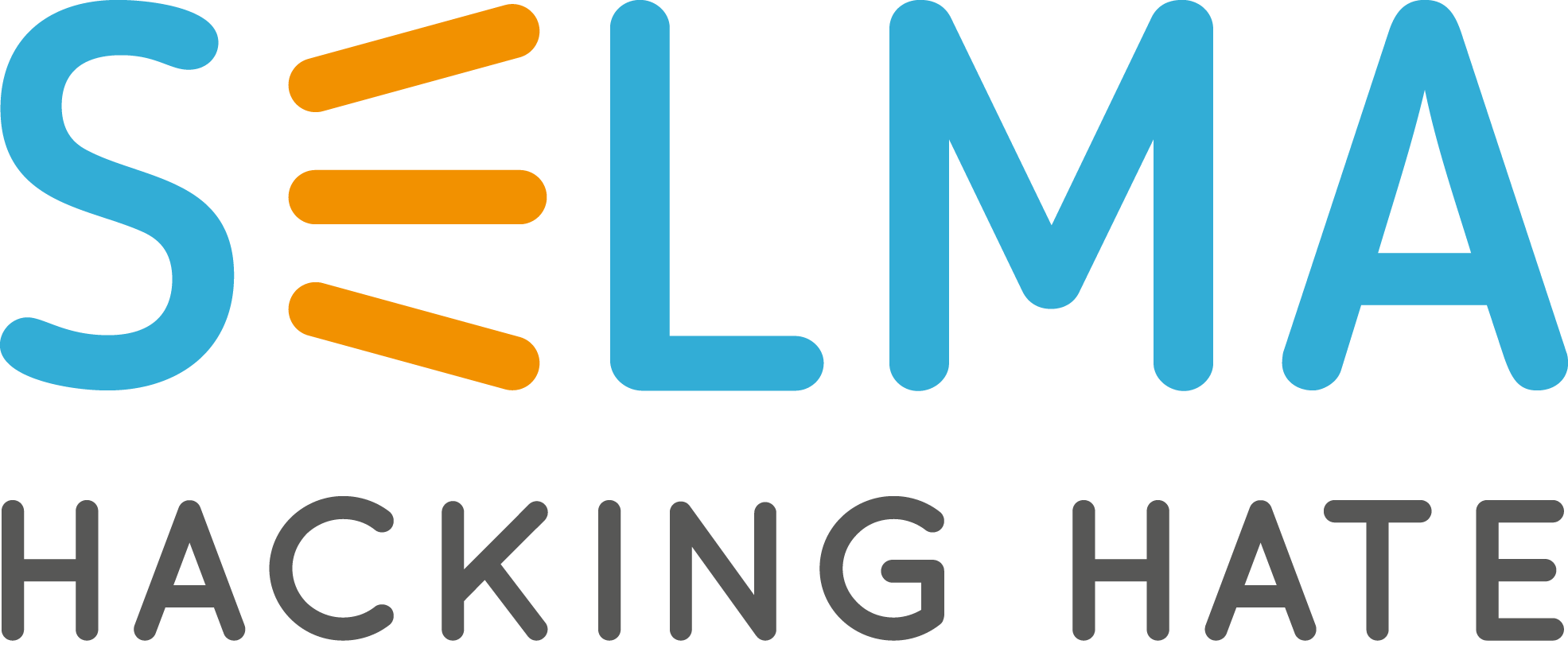 www.hackinghate.eu
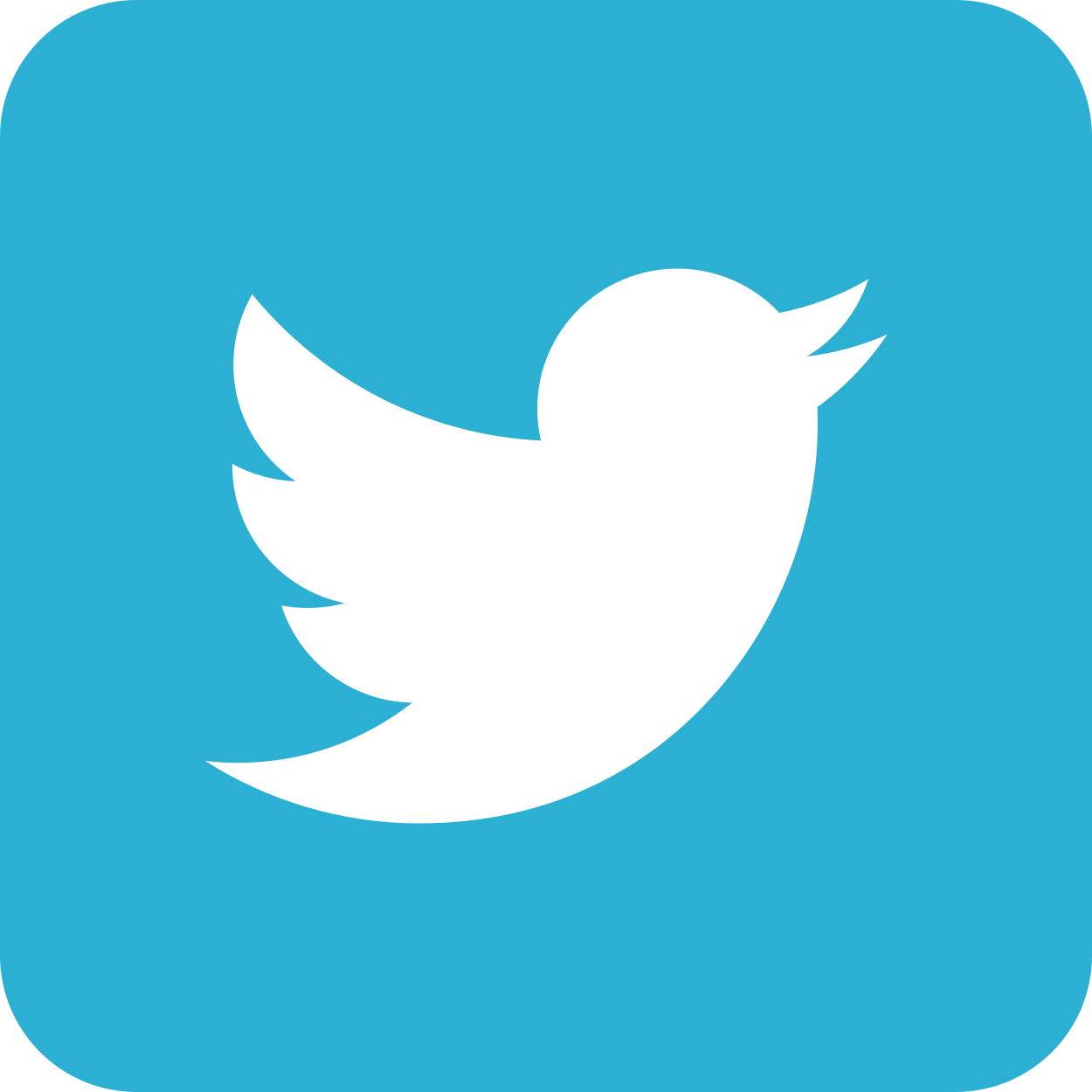 #SELMA_eu
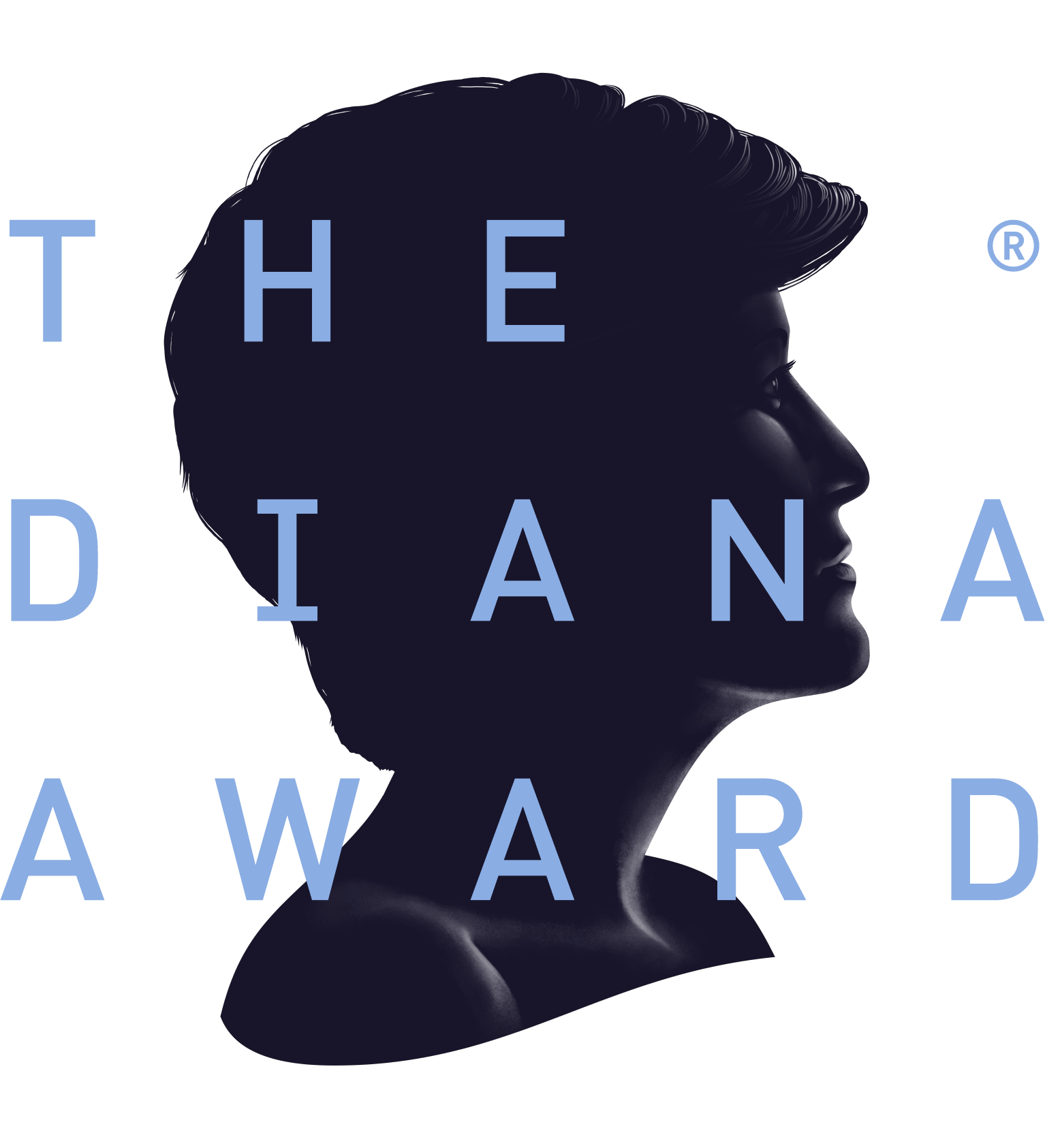 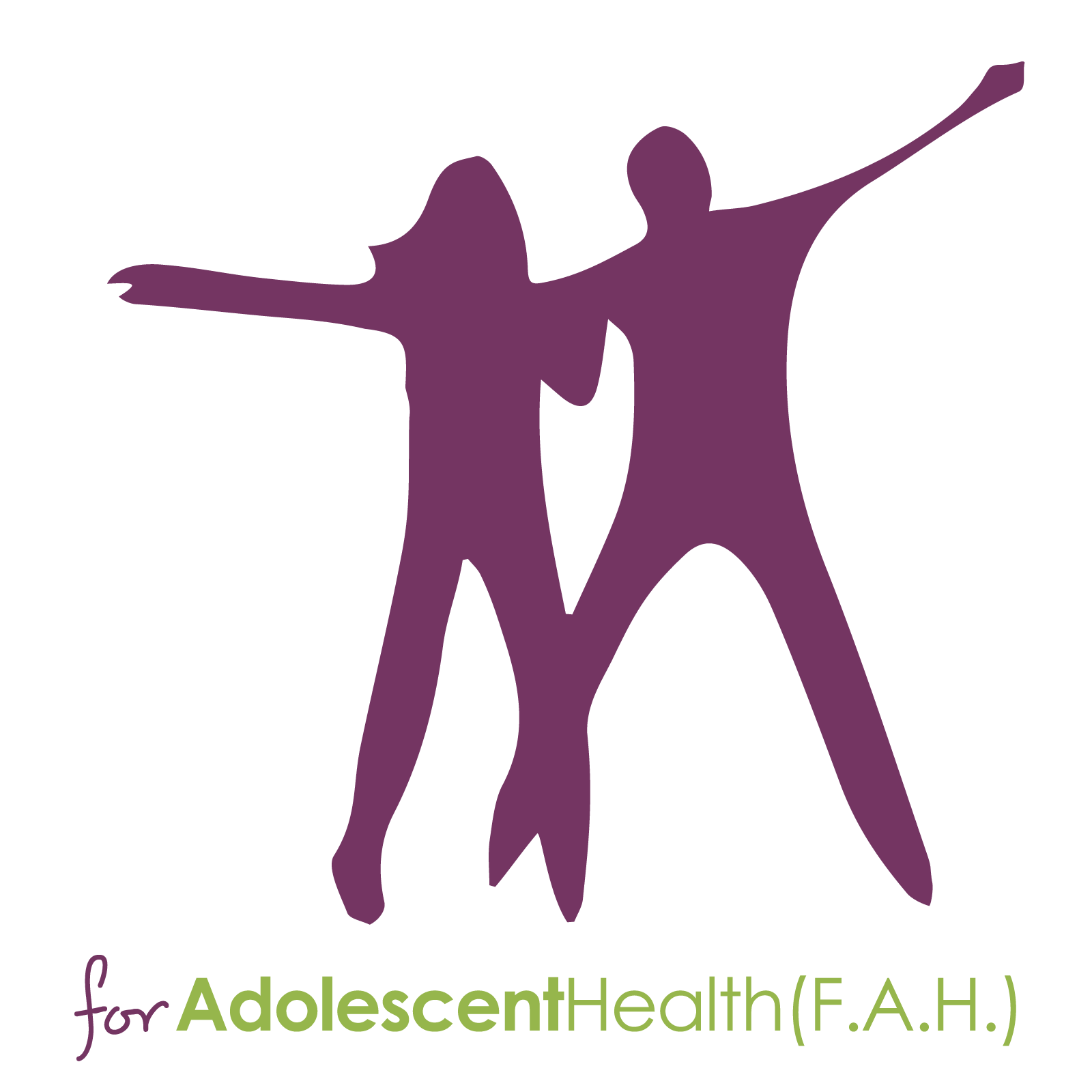 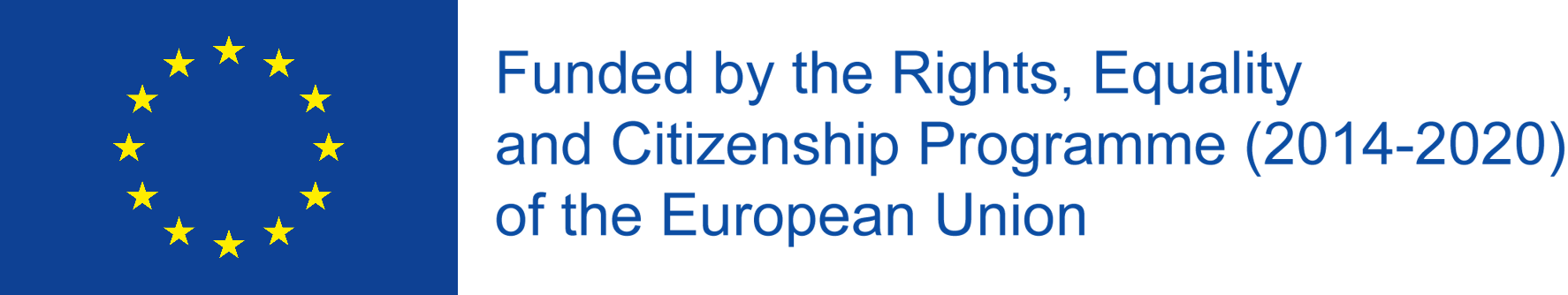 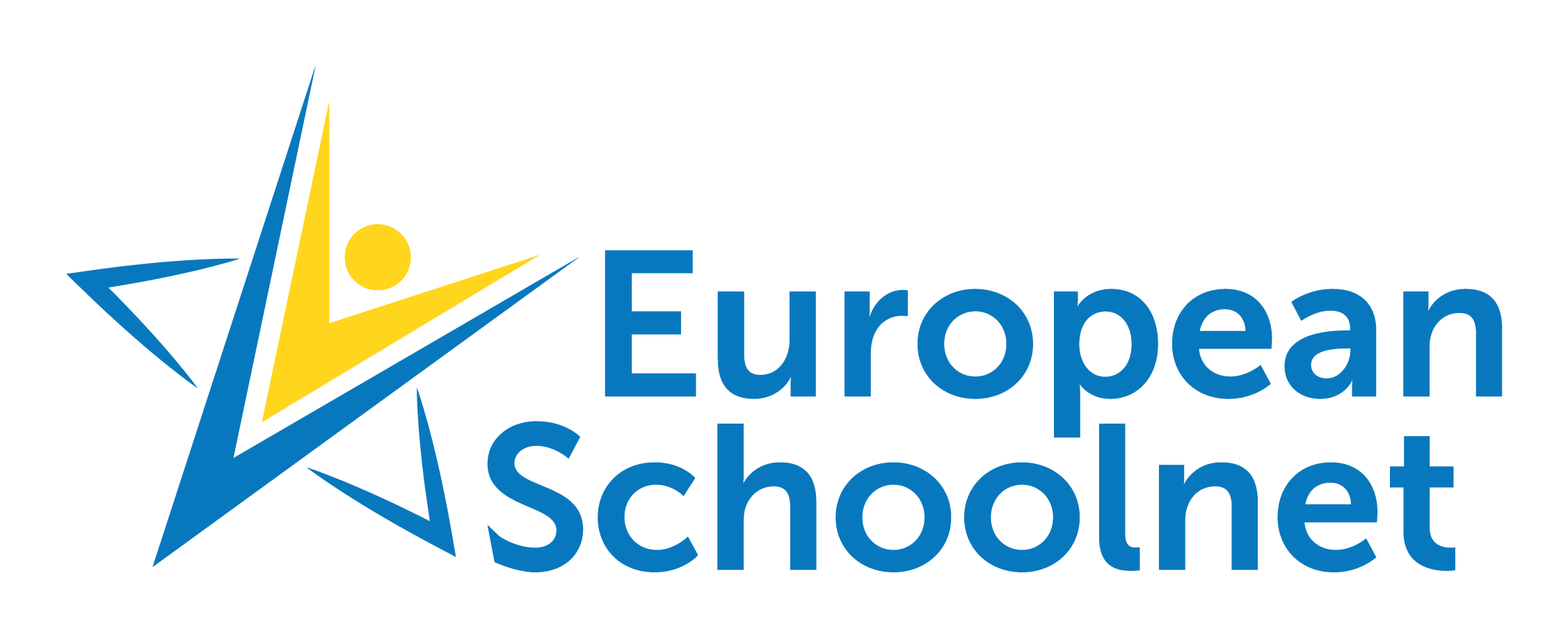 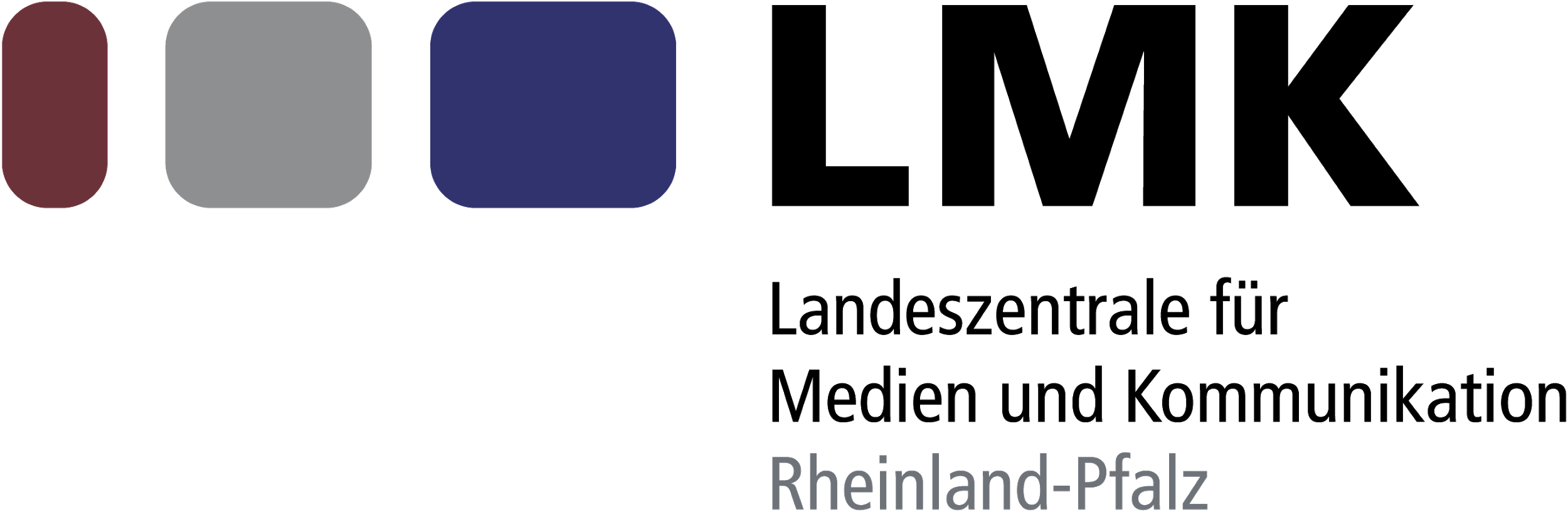 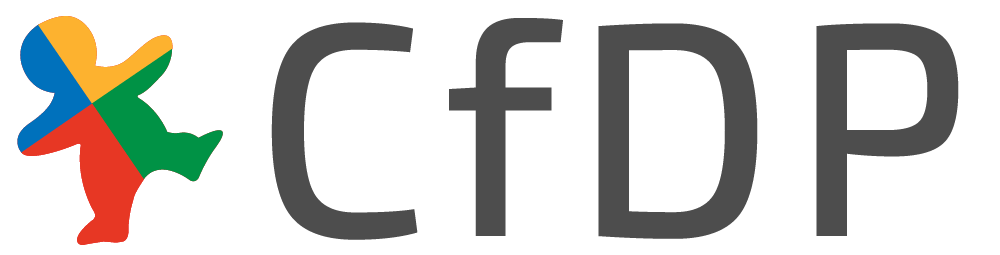 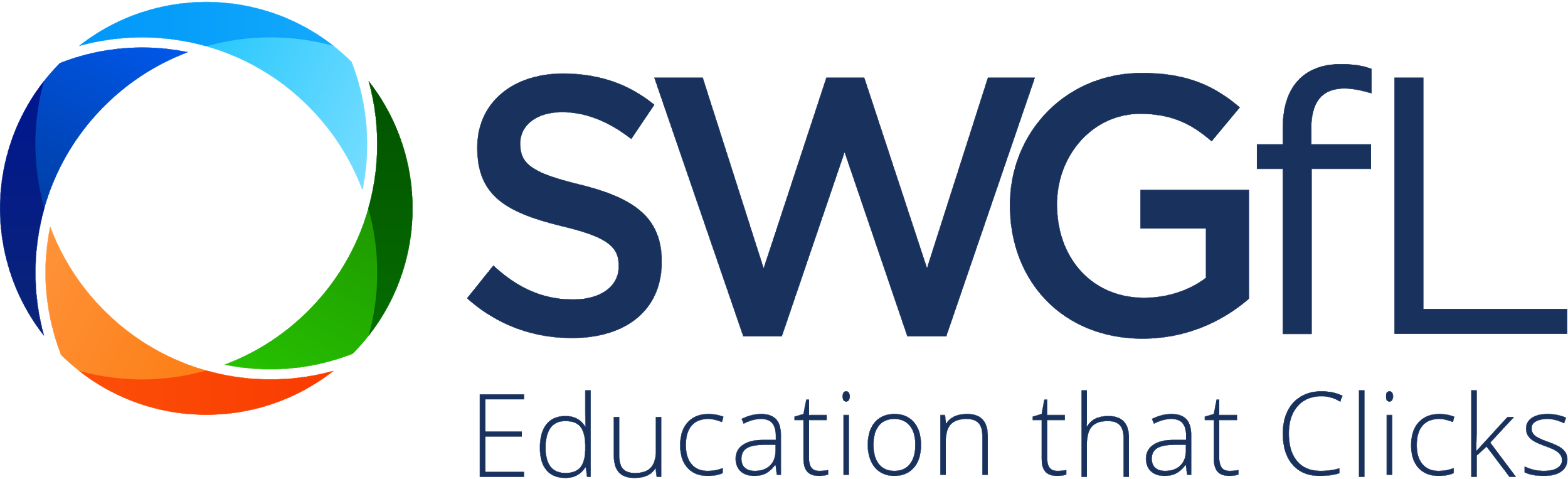